Guided Pathways and Program ReviewGinni May, ASCCC Treasurer Amanda Taintor, Reedley CollegeAccreditation Institute | February 21, 2020 | 2:15-3:30
Description
Program Review has long functioned to ensure that our colleges adhere to a cycle of continuous evaluation and improvement and is used as evidence in Accreditation.  As we completely redesign our colleges and focus on equitable completion and job placement rates Program Review will change from being focused on our institutions to being centered on our students.  This session will focus on the question “What does it mean to have a student centered Program Review process?”
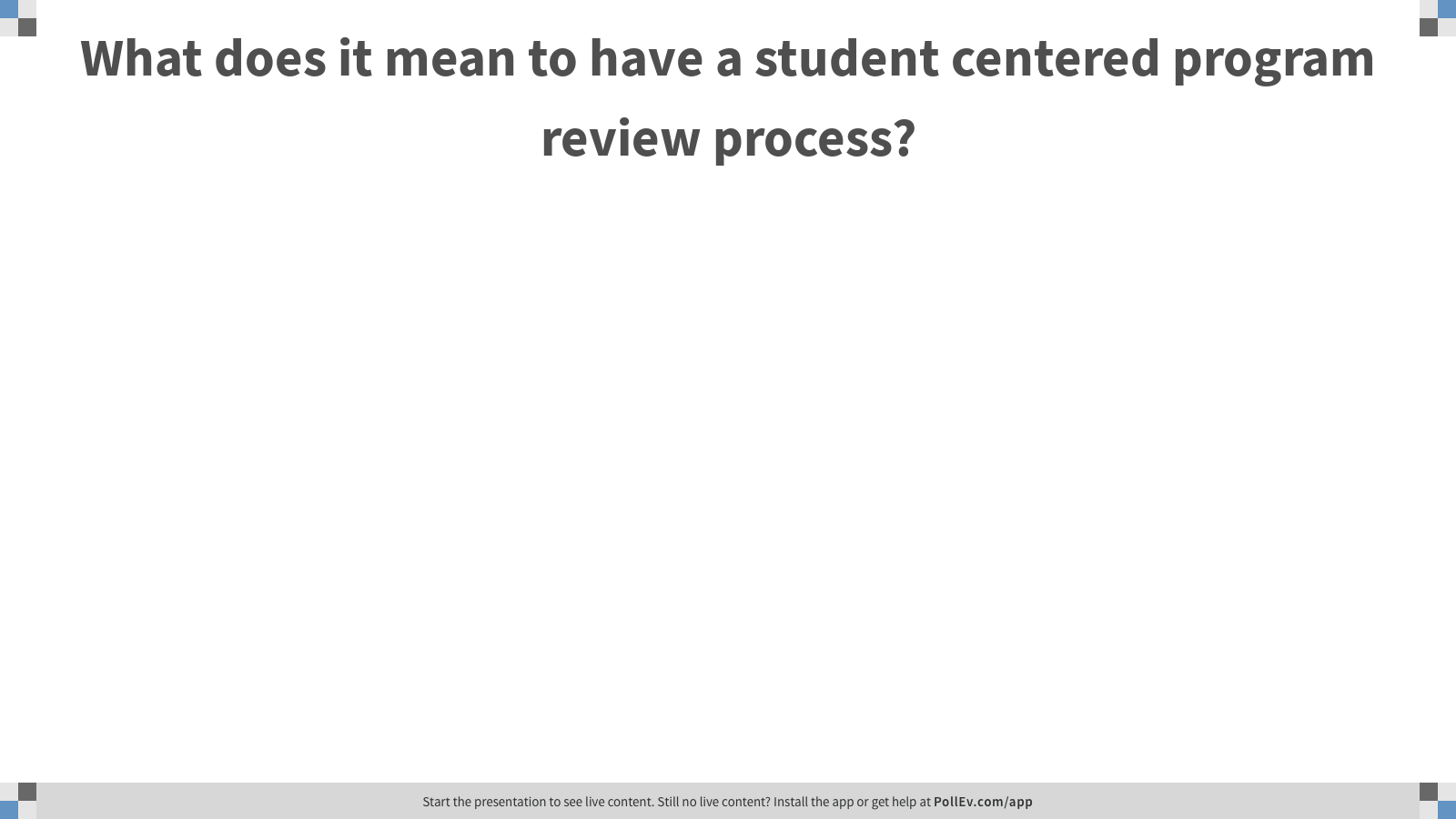 3
[Speaker Notes: What does it mean to have a student centered program review process?
https://www.polleverywhere.com/free_text_polls/J9yMMQnjKlZ9QEGoica50]
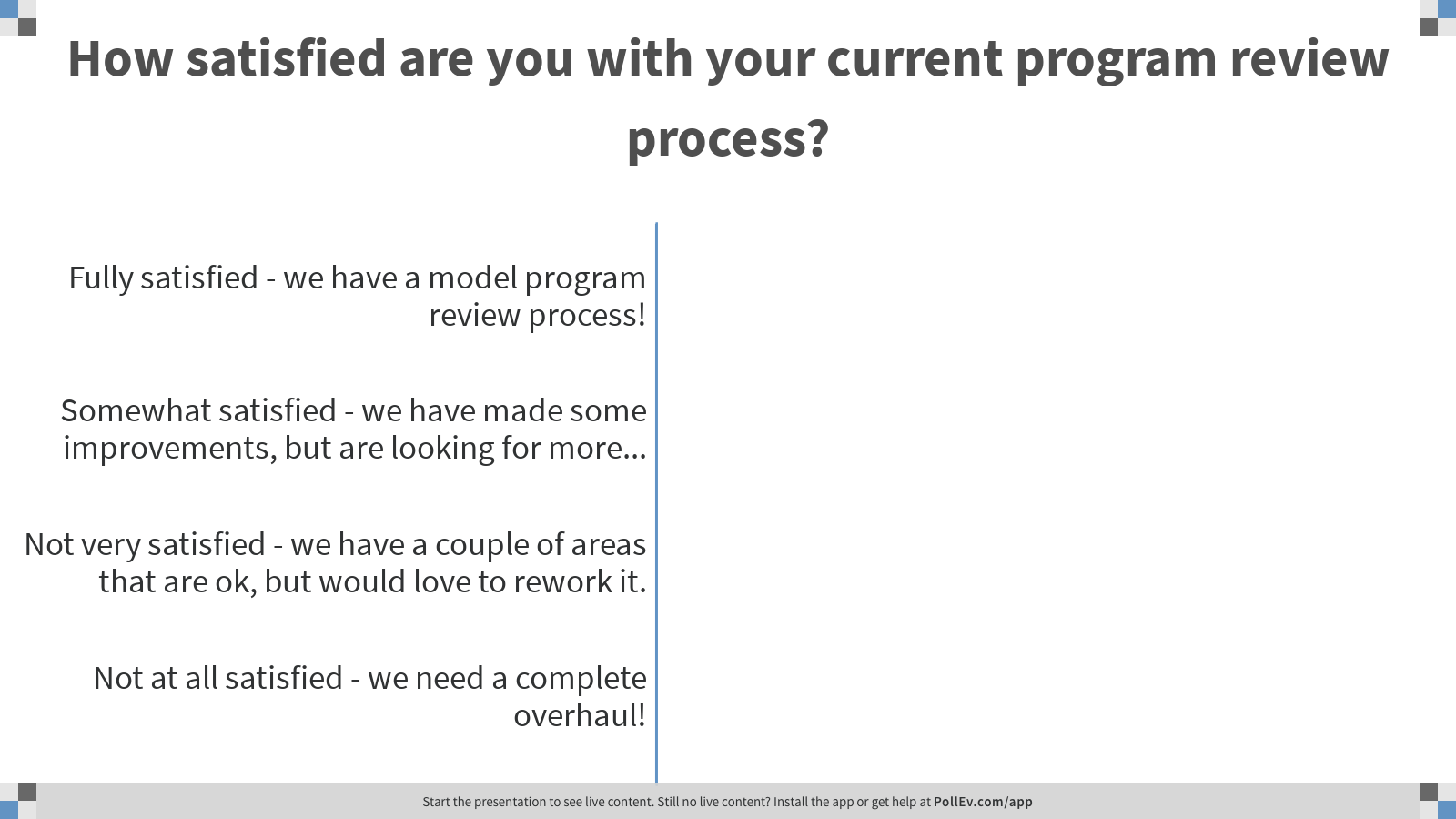 4
[Speaker Notes: How satisfied are you with your current program review process?
https://www.polleverywhere.com/multiple_choice_polls/5pORFztNIjTq3iQJayuj6]
Primary Purpose of an Educational Institution
Program Review Standards
Pathways Standards
Equity Standards
Data Analysis
Quantitative Data
Qualitative Data
Share your promising practices!
Overview
Guided Pathways Pillars
I – Clarify the Path
II – Enter the Path
III – Stay on the Path
IV – Ensure Learning
5
The primary purpose of an ACCJC–accredited institution is to foster student learning and student achievement. An effective institution ensures that its resources, programs, and services, whenever, wherever, and however delivered, support student learning and achievement. The effective institution ensures academic quality and continuous improvement through ongoing assessment of learning and achievement and pursues institutional excellence and improvement through ongoing, integrated planning and evaluation. 

A Guided Pathways framework encompasses all of this…
Primary Purpose
of an Educational Institution
6
I.B.5. The institution assesses accomplishment of its mission through program review and evaluation of goals and objectives, student learning outcomes, and student achievement. Quantitative and qualitative data are disaggregated for analysis by program type and mode of delivery.
Program Review
Standard I.B.5
Assuring Academic Quality and Institutional Effectiveness
IV – Ensure Learning
7
I.B.9. The institution engages in continuous, broad based, systematic evaluation and planning. The institution integrates program review, planning, and resource allocation into a comprehensive process that leads to accomplishment of its mission and improvement of institutional effectiveness and academic quality. Institutional planning addresses short- and long-range needs for educational programs and services and for human, physical, technology, and financial resources. (ER 19)
Program Review
Standard I.B.9
Assuring Academic Quality and Institutional Effectiveness
III – Stay on the Path
IV – Ensure Learning
8
II.A.2. Faculty, including full time, part time, and adjunct faculty, regularly engage in ensuring that the content and methods of instruction meet generally accepted academic and professional standards and expectations. In exercising collective ownership over the design and improvement of the learning experience, faculty conduct systematic and inclusive program review, using student achievement data, in order to continuously improve instructional courses and programs, thereby ensuring program currency, improving teaching and learning strategies, and promoting student success.
Program Review
Standard II.A.2
Instructional Programs
IV – Ensure Learning
9
II.C.6. The institution has adopted and adheres to admission policies consistent with its mission that specify the qualifications of students appropriate for its programs. The institution defines and advises students on clear pathways to complete degrees, certificate and transfer goals. (ER 16)
Pathways
Standard II.C.6
Student Support Services
I – Clarify the Path
II – Enter the Path
10
I.B.1. The institution demonstrates a sustained, substantive and collegial dialog about student outcomes, student equity, academic quality, institutional effectiveness, and continuous improvement of student learning and achievement.
Student Focused - Equity
Standard I.B.1
Academic Quality
IV – Ensure Learning
11
II.A.7. The institution effectively uses delivery modes, teaching methodologies and learning support services that reflect the diverse and changing needs of its students, in support of equity in success for all students.
Student Focused - Equity
Standard II.A.7
Instructional Programs
III – Stay on the Path
IV – Ensure Learning
12
III.A.12. Through its policies and practices, the institution creates and maintains appropriate programs, practices, and services that support its diverse personnel. The institution regularly assesses its record in employment equity and diversity consistent with its mission.
Student Focused - Equity
Standard III.A.12
Instructional Programs
IV – Ensure Learning
13
Data Analysis
Chancellor’s Office
Basic Skills Cohort Progress
Retention/Success Rates
Transfer Velocity
Transfer Volume
Grade Distribution
Program Awards
Wage Trackers
Demographics
ACCJC
Headcount enrollment data (34 C.F.R. §602.19) 
Collection and analysis of key data and indicators of student achievement 
Evidence of:
academic study of sufficient content, breadth, and length; 
levels of rigor appropriate to the programs and/or degrees, including baccalaureate degrees offered; 
statements of expected student learning outcomes relevant to the disciplines; and 
assessment results which provide sufficient evidence that students are achieving key institutional and program learning outcomes.
Standard I: Mission, Academic Quality and Institutional Effectiveness, and Integrity 
…Using analysis of quantitative and qualitative data, the institution continuously and systematically evaluates, plans, implements, and improves the quality of its educational programs and services. …
Student Centered – Qualitative Data
Standard I
15
I.B.5. The institution assesses accomplishment of its mission through program review and evaluation of goals and objectives, student learning outcomes, and student achievement. Quantitative and qualitative data are disaggregated for analysis by program type and mode of delivery.
Student Centered – Qualitative Data
Standard I.B.5
Assuring Academic Quality and Institutional Effectiveness
III – Stay on the Path
IV – Ensure Learning
16
Share Your Promising Practices!
Group Activity: Making Program Review Student Centered through Guided Pathways
After working through the handout in small groups, we invite you to share your responses to the following:

How has your program review changed during implementation of a Guided Pathways framework?

Identify one element in your program review processes that you believe is truly student centered as opposed to compliance oriented.
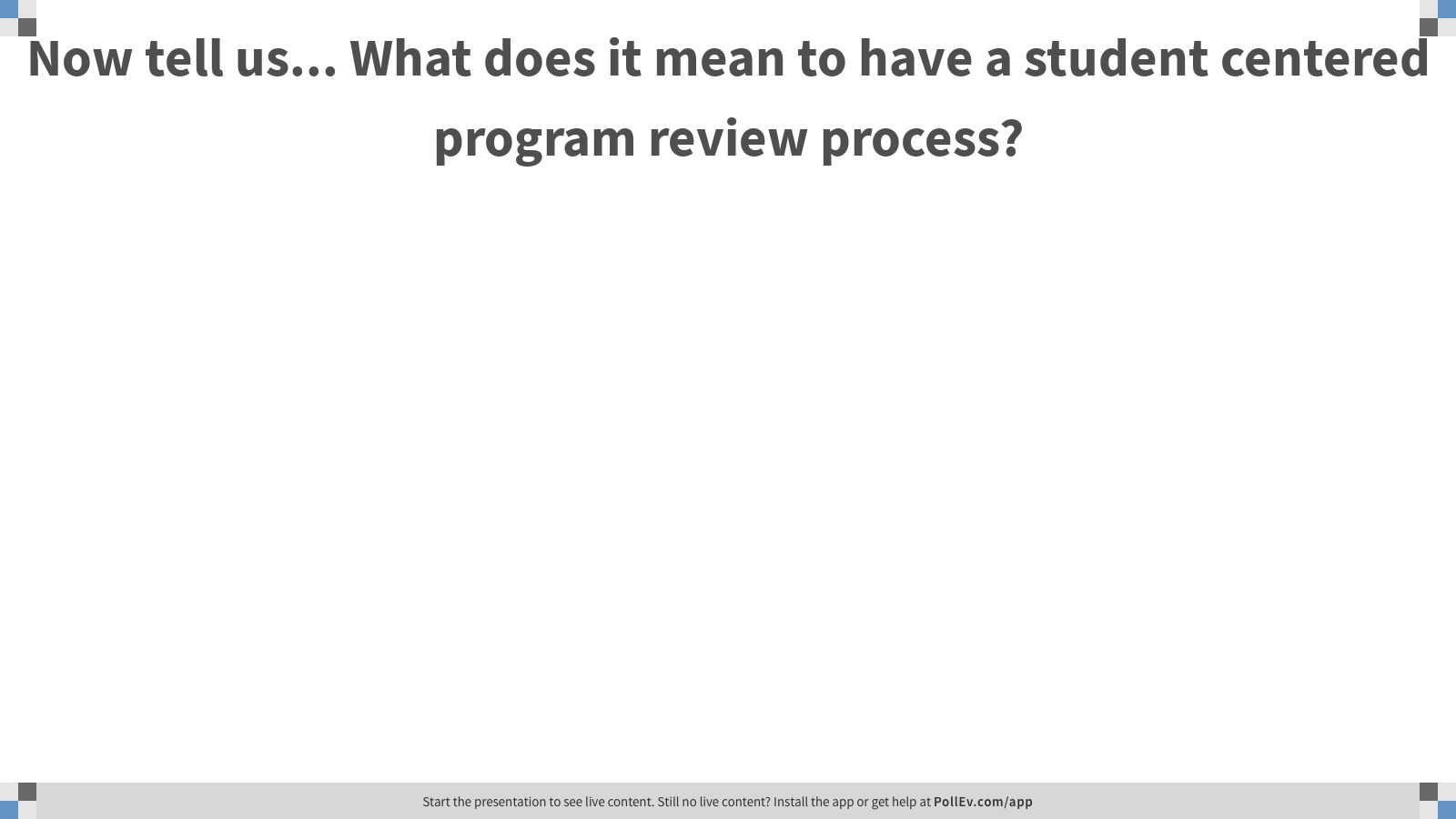 18
[Speaker Notes: Now tell us... What does it mean to have a student centered program review process?
https://www.polleverywhere.com/free_text_polls/Bo77cbjLrWFnTNkirJUGG]
Resources
ACCJC Eligibility Requirements, Standards, and Commission Policies
ASCCC Guided Pathways Resources
ASCCC Guided Pathways Task Force
Questions? Email info@asccc.org